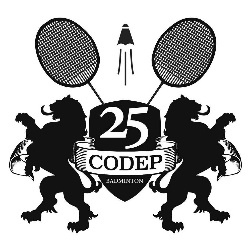 Réunion Comité CODEP 25 - 18/10/2023
 
Membres absents et excusés
Olivier NOUVELOT - Miguel SANTIAGO – Nicolas DAVAL
 
Secrétaire de séance Olivier CHARLES – Début 19h00
 
1 - Organisation des compétitions jeunes et adultes :
Afin de simplifier la tâche et éviter tout oubli, les inscriptions se feront par badnet pour les différents championnats du Doubs, les CRJ et TDJ, les TDD et les stages adultes et jeunes.
Les frais d’inscriptions ne seront pas à payer par Badnet. La facturation sera à honorer à réception de la facture trimestrielle envoyée par le Codep comme pour les saisons précédentes.
Le nombre maximum de joueurs est fixé à 40 TDJ et 80 CDJ. La priorité des inscriptions est donnée aux joueurs du DOUBS
	Rappel des coûts d’inscriptions pour 2023/2024 :
-	TDJ 5€ joueurs du Doubs / 6€ joueurs hors département du Doubs
-	CDJ 8€ joueurs du Doubs / 10€ joueurs BOFC / 12€ joueurs hors BOFC
-	Stages jeunes 5€ stages adultes 10€
-	TDD 6€ un tableau (8€ hors Doubs) 10€ deux tableaux (12€ hors Doubs)
Tarifs Championnats du Doubs : volants offerts en finale
-	Jeunes : 10€ en simple et offert en double
-	Adultes et vétérans : 10€ 1 tableau 14€ 2 tableaux 17€ 3 tableaux
COMITÉ DÉPARTEMENTAL
DU DOUBS
DE BADMINTON
 
ADRESSE
CODEP 25 
Chez Olivier CHARLES29, rue des Jonchets25200 GRAND-CHARMONT
 
TÉLÉPHONE PRESIDENT
06 42 20 99 10
 
MAIL CODEP :
codep25@gmail.com
 
Site Internet :
www.codep25.com
 
MEMBRE DE LA LIGUE DE 
FRANCHE COMTE
ET DE LA FEDERATION
FRANCAISE
DE BADMINTON
 
Numéro SIRET
443 333 844 00035
 
Code APE
9312Z
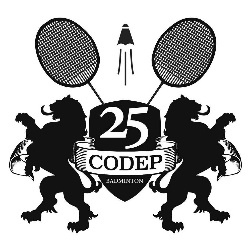 Recherche d’un club pour organisation du CDJ 2,
Recherche d’un club pour accueillir le 26/11, la seconde journée de Pré régionale.
Recherche d’un club pour Ch du Doubs jeunes et Vétéran le 2-3/12/2023 ou 13-14/01/2024
 
2 – Gestion matériel :
-	Acquisition de 5 tablettes et 2 écrans connectés de 32 pouces ainsi qu’un routeur 4G
-	Matériel mis à disposition gratuitement par le Codep 25 aux clubs du DOUBS. Le club utilisateur s’engage à rendre le matériel en état et à payer la facture de réparation ou de remplacement en cas de casse, perte ou vol.
Un message sera transmis aux clubs pour informer des modalités.
  
3 – Evénements promotionnel POONA :
Procédure de Déclaration sur Poona pour les animations
-	Tournoi Téléthon
-	Amène ton pote
-	Tournoi amical
 
4 – Interclub jeunes :
Fiche d’inscription à transmettre à Léana
Demande de participation du club d’Héricourt / Après délibération du Comité, la demande est refusée pour cette compétition qui se veut center sur les clubs du Doubs.
  
5 – Médailles :
-	Minibad ok
-	Chp du Doubs ok
-	TDJ - CDJ à commander ainsi que récompenses interclubs et 9 coupes interclubs jeunes
COMITÉ DÉPARTEMENTAL
DU DOUBS
DE BADMINTON
 
ADRESSE
CODEP 25 
Chez Olivier CHARLES29, rue des Jonchets25200 GRAND-CHARMONT
 
TÉLÉPHONE PRESIDENT
06 42 20 99 10
 
MAIL CODEP :
codep25@gmail.com
 
Site Internet :
www.codep25.com
 
MEMBRE DE LA LIGUE DE 
FRANCHE COMTE
ET DE LA FEDERATION
FRANCAISE
DE BADMINTON
 
Numéro SIRET
443 333 844 00035
 
Code APE
9312Z
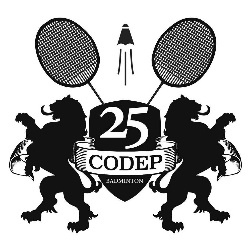 6 – Pack affiliation :
-	Séparation entre création et affiliation
-	Remboursement du Timbre Codep pour l’année N à 100% puis 50% l’année N+1 si réaffiliation d’une année sur l’autre.
Prise en charge de l’inscription d’une équipe en ICD / Crédit matériel de 200€ renouvelable pendant 3 ans sur présentation de facture.
-	Rencontre avec le club d’Arc sous Cicon pour développer le club actuellement en loisirs
 
7 – Achat matériel sportif :
Réinvestissement dans matériel d’entrainement pour Léana
 
8 – rdv avec Thomas BELIARD :
Le CODEP accepte volontiers l’organisation d’une rencontre avec Thomas – Date et lieu restant à définir. Léana contacte Thomas.
 
9 – Point PIC
Poursuite de l’activité avec une moyenne de 8 heures par semaine maximum. Assiduité des jeunes sur les créneaux en courant alternatif !
 
10 – Formations CODEP
Travail en concertation avec la Ligue pour établir en cohésion un programme
 
11 – Point Financier : Budget / Salaire Léana
Point avec Profession Sport sur le calcul d’une augmentation mensuelle, et du versement d’une prime ou uniquement d’une prime. Compte tenu des coûts et des charges et de la présence de la possibilité d’une prime « Macron ». Le Comité valide le versement d’une prime exceptionnelle pour l’année 2023.
Le dossier de subvention emploi a finalement été retenu par la Région. Ce dossier réalisé par Camille nous permettra d’avoir une subvention emploi non prévue de 10000€
COMITÉ DÉPARTEMENTAL
DU DOUBS
DE BADMINTON
 
ADRESSE
CODEP 25 
Chez Olivier CHARLES29, rue des Jonchets25200 GRAND-CHARMONT
 
TÉLÉPHONE PRESIDENT
06 42 20 99 10
 
MAIL CODEP :
codep25@gmail.com
 
Site Internet :
www.codep25.com
 
MEMBRE DE LA LIGUE DE 
FRANCHE COMTE
ET DE LA FEDERATION
FRANCAISE
DE BADMINTON
 
Numéro SIRET
443 333 844 00035
 
Code APE
9312Z
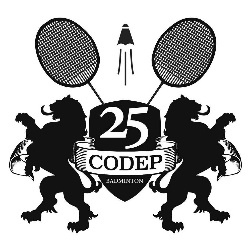 Chaque club est à jour dans le versement des cotisations des inscriptions ICD

12 – Point acquisition Véhicule
-	Camille se renseigne sur les aides possibles
-	Devis voiture+entretien+assurance représente 600€ par mois plus un coût de charges sociales, soit une charge conséquente
 
13 – Achat goodies minibad / récompenses CH Doubs
-	Minibad : porte-clés 5*15, soit 75 goodies
-	Recherche de cadeaux à prix raisonnable pour cadeaux Ch du Doubs
 
14 – Point Textile
-	Validation des tailles – et veste de survêtement pour les nouveaux membres
 
15 – Points divers
-	BIP POUSSINS / BENJAMINS  INTERDEPARTEMENTAL*2
-	BAC Brassage d’accession*2 au CEJ*7
 
 
Fin de réunion 21h25
COMITÉ DÉPARTEMENTAL
DU DOUBS
DE BADMINTON
 
ADRESSE
CODEP 25 
Chez Olivier CHARLES29, rue des Jonchets25200 GRAND-CHARMONT
 
TÉLÉPHONE PRESIDENT
06 42 20 99 10
 
MAIL CODEP :
codep25@gmail.com
 
Site Internet :
www.codep25.com
 
MEMBRE DE LA LIGUE DE 
FRANCHE COMTE
ET DE LA FEDERATION
FRANCAISE
DE BADMINTON
 
Numéro SIRET
443 333 844 00035
 
Code APE
9312Z